INFORMACJA O STANIE REALIZACJI ZADAŃ OŚWIATOWYCH   W GMINIE PIASECZNO 
ZA ROK SZK. 2016/2017
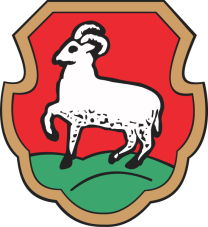 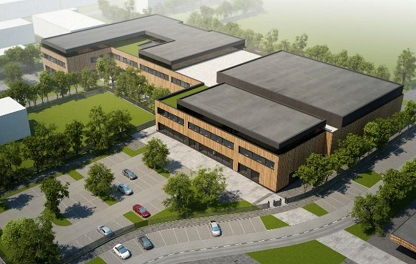 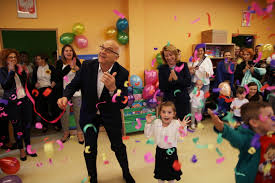 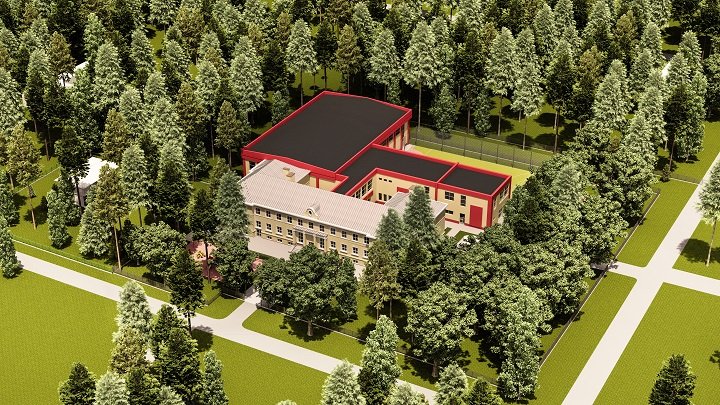 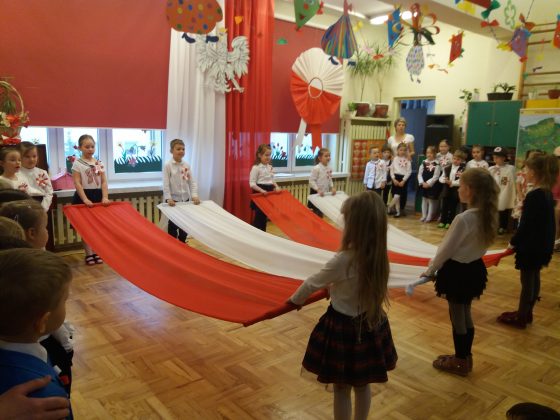 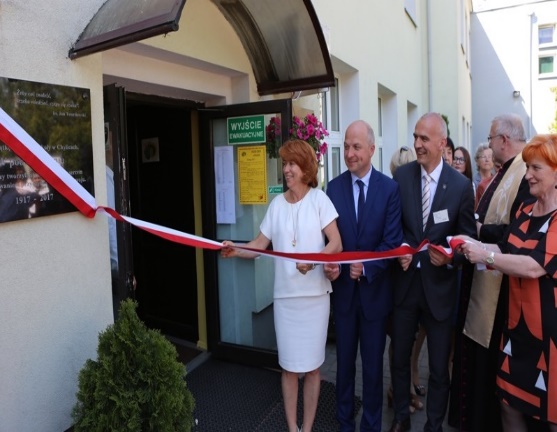 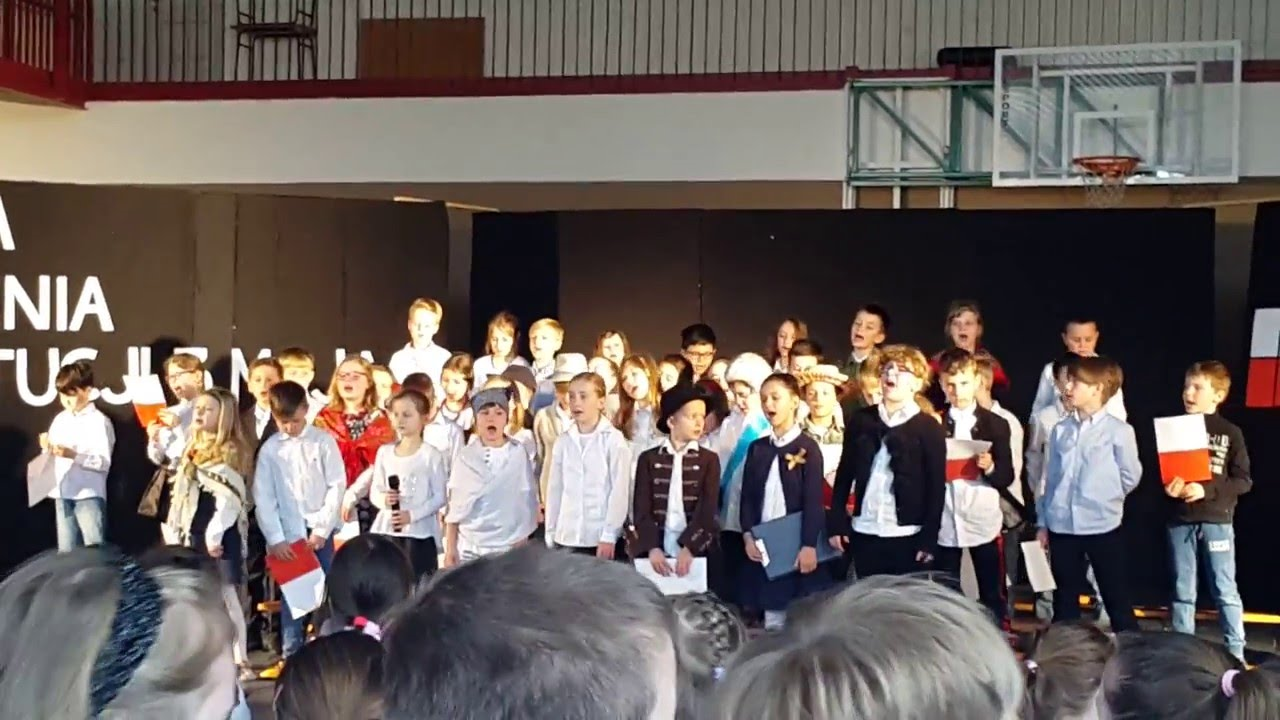 Podstawa prawna: art. 11 ust. 7 ustawy z dnia 14 grudnia 2016 r. Prawo oświatowe (Dz. U. z 2017 r. poz. 59 ze zm.)

Piaseczno, październik 2017
1
Spis treści1. WSTĘP                      		32. REALIZACJA ZADAŃ WYNIKAJĄCYCH Z PRZEPISÓW PRAWA	 43. PREZENTACJA WYNIKÓW	454. NADZÓR PEDAGOGICZNY	485. INNE ZADANIA DOTYCZĄCE OBSZARU OŚWIATY                                  51
2
WSTĘP
Obowiązek sporządzenia i przedłożenia informacji o stanie realizacji zadań oświatowych Gminy Piaseczno za rok szkolny 2016/2017 wynika z art. 11 ust.7 ustawy z dnia 14 grudnia 2016 r. Prawo oświatowe:
	„Organ wykonawczy jednostki samorządu terytorialnego, w terminie do dnia 31 października, przedstawia organowi stanowiącemu jednostki samorządu terytorialnego informację o stanie realizacji zadań oświatowych tej jednostki za poprzedni rok szkolny, w tym o wynikach:
egzaminu ósmoklasisty, egzaminu maturalnego i egzaminu potwierdzającego kwalifikacje w zawodzie,                          z uwzględnieniem działań podejmowanych przez szkoły nakierowanych na kształcenie uczniów ze specjalnymi potrzebami edukacyjnymi, w szkołach tych typów, których prowadzenie należy do zadań własnych jednostki samorządu terytorialnego;
nadzoru pedagogicznego sprawowanego przez kuratora oświaty lub właściwego ministra w szkołach i placówkach tych typów i rodzajów, których prowadzenie należy do zadań własnych jednostki samorządu terytorialnego.”

Gmina Piaseczno jako organ prowadzący szkoły i placówki oświatowe jest zobowiązany do realizacji zadań oświatowych w szczególności związanych (art. 10 ustawy Prawo oświatowe) z: 
zapewnienie warunków działania szkoły lub placówki, w tym bezpiecznych i higienicznych warunków nauki, wychowania i opieki;
zapewnienie warunków umożliwiających stosowanie specjalnej organizacji nauki i metod pracy dla dzieci             imłodzieży objętych kształceniem specjalnym;
wykonywanie remontów obiektów szkolnych oraz zadań inwestycyjnych w tym zakresie;
zapewnienie obsługi administracyjnej, w tym prawnej, obsługi finansowej, w tym w zakresie wykonywania czynności, o których mowa w art. 4 ust. 3 pkt 2-6 ustawy z dnia 29 września 1994 r. o rachunkowości (Dz.U. z 2016 r. poz.1047 i 2255), i obsługi organizacyjnej szkoły lub placówki;
wyposażenie szkoły lub placówki w pomoce dydaktyczne i sprzęt niezbędny do pełnej realizacji programów nauczania, programów wychowawczo-profilaktycznych, przeprowadzania egzaminów oraz wykonywania innych zadań statutowych;
wykonywanie czynności w sprawach z zakresu prawa pracy w stosunku do dyrektora szkoły lub placówki.

Burmistrz Miasta i Gminy Piaseczno sprawuje nadzór nad działalnością szkół lub placówek w zakresie gospodarki finansowej i administracyjnej.
3
REALIZACJA ZADAŃ WYNIKAJĄCYCH Z PRZEPISÓW PRAWA 

Zapewnienie bezpiecznych i higienicznych warunków nauki, wychowania i opieki dla uczniów w  szkołach i placówkach oświatowych
Placówki publiczne 
dla których organem prowadzącym 
jest Gmina Piaseczno
Placówki publiczne  
prowadzone przez inne niż gmina osoby prawne i fizyczne
Przedszkola  		11
Szkoły Podstawowe 		4
Gimnazja        		2
Zespoły Szkół 		6
Przedszkola  		15
Szkoły Podstawowe 		1
Placówki niepubliczne
Przedszkola  			30
Inne formy wychowania przedszkolnego	6
Szkoły Podstawowe 			6
Gimnazja 				1
4
REALIZACJA ZADAŃ WYNIKAJĄCYCH Z PRZEPISÓW PRAWA 

Placówki publiczne dla których organem prowadzącym jest Gmina Piaseczno
Przedszkola
Przedszkole Nr 1 
ul. Kauna 4, 05-500 Piaseczno

Przedszkole Nr 2 
ul. Longinusa 25, 05-501 Piaseczno

Przedszkole Nr 3 
ul. Jaworowa 4, 05-501 Piaseczno

Przedszkole Nr 4 
ul. Fabryczna 13, 05-500 Piaseczno

Przedszkole Nr 5 
ul. Szkolna 18, 05-500 Piaseczno

Przedszkole Nr 6 
ul. Parkowa 8, 05-503 Głosków




Przedszkole Nr 7 
ul. Młodych Wilcząt 7, 05-540 Zalesie Górne

Przedszkole Nr 8
ul. Ks. Józefa 19, 05-501 Piaseczno

Przedszkole Nr 9
ul. Przesmyckiego 100/101, 
05-500 Piaseczno 

Przedszkole Nr 10 
ul. Sierakowskiego 11, 05-500 Piaseczno

Przedszkole Nr 11 „Nefrytowy Zakątek” 
ul. Nefrytowa 14, 05-500 Piaseczno
5
REALIZACJA ZADAŃ WYNIKAJĄCYCH Z PRZEPISÓW PRAWA 

Placówki publiczne dla których organem prowadzącym jest Gmina Piaseczno
Szkoły podstawowe
Szkoła Podstawowa Nr 1,  im. 4 PDP im. J. Kilińskiego
 ul. Świętojańska 18, 05-500 Piaseczno

Szkoła Podstawowa Nr 2, im. Ewy Krauze
Aleja Kasztanów 12, 05-501 Piaseczno

Szkoła Podstawowa Nr 5, im. K. K Baczyńskiego
ul. Szkolna 14, 05-500 Piaseczno

Szkoła Podstawowa im. Tadeusza Kościuszki
ul. Millenium 76, 05-503 Głosków
Gimnazjum Nr 1, im. Powstańców Warszawy
ul. Sikorskiego 20, 05-500 Piaseczno

Gimnazjum Nr 2, im. Jana Pawła II
Al. Kalin 30, 05-500 Piaseczno
Gimnazja
6
REALIZACJA ZADAŃ WYNIKAJĄCYCH Z PRZEPISÓW PRAWA 

Placówki publiczne dla których organem prowadzącym jest Gmina Piaseczno
Zespoły szkół
Zespół Szkół Publicznych im. T. Zawadzkiego „Zośki”,
ul. Główna 50, 05-502 Piaseczno

Zespół Szkół Publicznych Józefosław
 ul. Kameralna 11, 05-500 Piaseczno

Zespół Szkół Publicznych w Chylicach
ul. Dworska 2, 05-510 Konstancin Jeziorna

Zespół Szkół Publicznych 
im. Ks. K. S. Wyszyńskiego Prymasa Tysiąclecia w Jazgarzewie
 ul. Szkolna 10, 05-502 Piaseczno

Zespół Szkół Publicznych w Złotokłosie
ul. Traugutta 10, 05-504 Złotokłos

Zespół Szkół Publicznych w Zalesiu Górnym
ul. Sarenki 20, 05-540 Zalesie Górna
7
REALIZACJA ZADAŃ WYNIKAJĄCYCH Z PRZEPISÓW PRAWA 

Publiczne placówki  prowadzone przez inne niż Gmina Piaseczno osoby prawne i osoby fizyczne
Przedszkola
Przedszkole Publiczne Nr 1 
     z oddziałami integracyjnymi
     ul. Julianowska 66B,  05-500 Piaseczno

Przedszkole Publiczne Bajka                                           
     ul.17 stycznia 5 A  oraz  ul.11 Listopada 2, 
     05-500 Piaseczno    

Przedszkole Publiczne „Słoneczne”
     ul. Jana Pawła II 27, 05-500 Piaseczno  

Przedszkole Publiczne „Klub Misia Bo”
     ul. Gołkowska 2, 05-502 Piaseczno

Przedszkole Publiczne „Zegar Słoneczny”
     ul. Poranka 5, 05-540 Zalesie Górne

Przedszkole Publiczne „Melodia”
     ul. Dunikowskiego 2, 05-501 Piaseczno,

Przedszkole Publiczne ABC w Złotokłosie
     ul. Szkolna 4, 05-504 Złotokłos

Przedszkole Publiczne „Ptasie Gniazdo”
     ul. Elizy Orzeszkowej 15, 05- 500 Piaseczno
Przedszkole Publiczne „Przyjaciele Kubusia II”
      ul. Grochowskiego 7 U1, 05-500 Piaseczno

10. Przedszkole Publiczne Ala i Kot
      ul. Zgoda 27, 05-500 Piaseczno

11. Przedszkole Publiczne „Radosne” Piaseczno
      ul. Orężna 8A, 05-500 Piaseczno

12. Przedszkole Publiczne „Poziomkowa Akademia” 
      Kamionka, ul. Główna 60, 05-502 Piaseczno

13. Przedszkole Publiczne „Przyjaciele Kubusia III”
      ul. Geodetów 45A, 05 – 509 Józefosław

14. Przedszkole Publiczne „Przyjaciele Kubusia I”,
      ul. Ogrodowa 20A, 05 – 509 Józefosław

15. Przedszkole Publiczne „Leśny Skrzat”
      ul. Mickiewicza 11, 05 – 500 Piaseczno
8
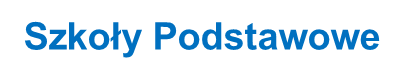 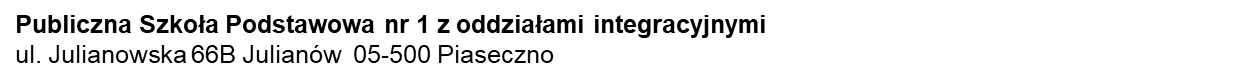 9
REALIZACJA ZADAŃ WYNIKAJĄCYCH Z PRZEPISÓW PRAWA 

Placówki niepubliczne
Przedszkola niepubliczne
Niepubliczne Przedszkole „ Kleks”
ul. Jana Pawła II nr 36, 05-500 Piaseczno

Niepubliczne Przedszkole „ Świat Bajek”
ul. Julianowska 67C i D, 05-500 Piaseczno

Przedszkole Niepubliczne „Miś”
ul. Ogrodowa 11a,   05-500 Piaseczno

Przedszkole Niepubliczne „Zebra”
ul. Julianowska 46a, 05-500 Piaseczno

Przedszkole Niepubliczne „Świat Montessori”
ul. Staszica 11, 05-500 Piaseczno

Przedszkole „Leśne”
ul. Orzeszkowej13, 05-500 Piaseczno

Przedszkole  „Hula Hop”
ul. Sarenki 2, 05-540 Zalesie Górne



Niepubliczne Przedszkole Sióstr Pasterzanek
ul. Kościelna 9, 05-500 Piaseczno

Prywatne Przedszkole „Smyk”
ul. Orzechowa 16A, 05-500 Piaseczno

Niepubliczne „Chatka Puchatka”
 ul. Jarząbka 4, 05-500 Piaseczno

Niepubliczne   Przedszkole Integracyjne Zgromadzenia Sióstr Miłosierdzia 
Św. Wincentego a Paulo
ul. Bolesława Chrobrego 80, Pęchery – Łbiska, 
05-502 Piaseczno  

Przedszkole Niepubliczne „Huśtawka Anioła”
Bobrowiec, ul. Willowa 18, 05-500 Piaseczno

Integracyjno-Rehabilitacyjne Przedszkole Niepubliczne „Panda”
ul. K. Jarząbka 20 lok.1, 05-500 Piaseczno
10
REALIZACJA ZADAŃ WYNIKAJĄCYCH Z PRZEPISÓW PRAWA 

Placówki niepubliczne – Przedszkola niepubliczne
Niepubliczne Przedszkole „Słoneczko”
ul. Śnieguliczki 1, 05-509 Józefosław

Niepubliczne Przedszkole „U Żwirka” 
Baszkówka, ul. Sadowa 14B,  05-502 Głosków

Przedszkole Niepubliczne „Akwarella”
 ul. Puławska 45B lok 5, 05-500 Piaseczno

Niepubliczne Przedszkole Terapeutyczno-Rehabilitacyjne „Brzdąc”
ul. Jarząbka 20/3, 05-500 Piaseczno

Niepubliczne Przedszkole „ABC”
ul. Waniliowa 2, 05-500 Piaseczno

Niepubliczne Przedszkole „Fantazja”
ul. Staszica 12, 05-500 Piaseczno

Niepubliczne Przedszkole „Kleks 2”
ul. Fabryczna 32a , 05-500 Piaseczno



Przedszkole  Niepubliczne „Wesoły Tygrysek”
ul. Zielona 16, 05-500 Piaseczno

Niepubliczne Przedszkole Incy-Wincy 
o profilu językowym
ul. Julianowska 86a,  05-500 Julianów

Przedszkole Niepubliczne
 „Baśniowy Zameczek”
 ul. Bukowa 12, 05-501 Piaseczno

Przedszkole Pomarańczowa Ciuchcia
ul. Ogrodowa 20B,  05-509 Józefosław

Przedszkole Niepubliczne 
„Akademia Przedszkolaków”
ul. Ogrodowa 14, 05-500 Piaseczno

Prywatne Przedszkole „Eureka”
ul. Przebudzenia Wiosny 32, 05-540 Zalesie Górne
11
REALIZACJA ZADAŃ WYNIKAJĄCYCH Z PRZEPISÓW PRAWA 

Placówki niepubliczne – Przedszkola niepubliczne
Przedszkole Niepubliczne The International Preschool
ul. Działkowa 34, 05-509 Józefosław

Przedszkole Niepubliczne Delfinek
ul. Pod Bateriami 43, 05-500 Piaseczno 33

Niepubliczne Przedszkole „Domek Elfów”
 ul. Wyspiańskiego 1,05-501 Piaseczno

Niepubliczne Przedszkole „Maluszek”
 ul. 17 Stycznia 9, 05-500 Piaseczno
12
REALIZACJA ZADAŃ WYNIKAJĄCYCH Z PRZEPISÓW PRAWA 

Placówki niepubliczne – inne formy wychowania przedszkolnego
Inne formy wychowania przedszkolnego
Niepubliczny Punkt Przedszkolny „Stumilowy Las“
ul. Energetyczna 11 ,05-500 Piaseczno

Punkt Przedszkolny „Niezapominajka”
ul. Powstańców Warszawy 12a/5, 05-500 Piaseczno

Niepubliczny Punkt Przedszkolny „Hopsa”
 ul. Chełmońskiego 5a, 05-500 Piaseczno

Punkt Przedszkolny „Harwardzik”
ul. Warszawska 5a, 05-500 Piaseczno

Niepubliczny Punkt Przedszkolny Integracyjno-Terapeutyczny „Światełko”
ul. Redutowa 4, 05-501 Piaseczno

Punkt Przedszkolny Stonoga
ul. Zielona 17A, 05-500 Piaseczno
13
REALIZACJA ZADAŃ WYNIKAJĄCYCH Z PRZEPISÓW PRAWA 

Placówki niepubliczne – niepubliczne szkoły podstawowe i gimnazja
Szkoły podstawowe - niepubliczne
Prywatna Szkoła Podstawowa nr 72 „Szkoła Marzeń”
ul. Zielona 14, 05-500 Piaseczno  

Niepubliczna Szkoła Podstawowa Gaudeamus
ul. Ogrodowa 20 B, 05-509 Józefosław

Niepubliczna Podstawowa Szkoła Odkrywców
ul. Ogrodowa 14, 05-500 Piaseczno

Prywatna Szkoła Podstawowa „Eureka”
ul. Przebudzenia Wiosny 32, 05-540 Zalesie Górne

Prywatna Szkoła Podstawowa „World School”
ul. Pod Bateriami 60, 05-502 Piaseczno

Podstawowa Szkoła Międzynarodowa The International School, l
ul. Działkowa 34, 05-509 Józefosław
Gimnazja niepubliczne
Prywatne Gimnazjum nr 2 „Szkoła Marzeń”
ul. Zielona 14, 05-500 Piaseczno
14
REALIZACJA ZADAŃ WYNIKAJĄCYCH Z PRZEPISÓW PRAWA 

Organizacja przedszkoli w roku szkolnym 2016/2017
Przedszkola – publiczne prowadzone przez gminę
15
REALIZACJA ZADAŃ WYNIKAJĄCYCH Z PRZEPISÓW PRAWA 

Organizacja przedszkoli w roku szkolnym 2016/2017
Przedszkola – publiczne prowadzone przez inne niż gmina podmioty
16
REALIZACJA ZADAŃ WYNIKAJĄCYCH Z PRZEPISÓW PRAWA 

Organizacja szkół w roku szkolnym 2016/2017
Szkoły - publiczne
17
REALIZACJA ZADAŃ WYNIKAJĄCYCH Z PRZEPISÓW PRAWA 

Organizacja szkół w roku szkolnym 2016/2017
Szkoły - niepubliczne
18
REALIZACJA ZADAŃ WYNIKAJĄCYCH Z PRZEPISÓW PRAWA 

Organizacja przedszkoli w roku szkolnym 2016/2017
Punkty przedszkolne - niepubliczne
19
REALIZACJA ZADAŃ WYNIKAJĄCYCH Z PRZEPISÓW PRAWA 

Kadra pedagogiczna
W myśl obowiązujących przepisów prawa w sprawie standardów kształcenia nauczycieli każda osoba pełniąca funkcję nauczyciela musi posiadać kompetencje dydaktyczne, wychowawcze i społeczne, ale także:
kreatywne – wyrażające się w podejmowaniu innowacyjnych, twórczych działań, a także w mobilności zawodowej,
komunikacyjne – umiejętność zastosowania reguł komunikacji oraz dostosowania komunikacji niewerbalnej i werbalnej,
informacyjno-medialne – związane z umiejętnością wykorzystywania na zajęciach dydaktycznych technologii komunikacyjnej i informacyjnej,
językowe – wiążące się ze znajomością języka obcego,
prakseologiczne – związane z planowaniem edukacji, właściwą organizacją procesu dydaktycznego i udokumentowaniem podjętych działań.
20
REALIZACJA ZADAŃ WYNIKAJĄCYCH Z PRZEPISÓW PRAWA 

Kadra pedagogiczna
Zatrudnienie nauczycieli w danym roku szkolnym w placówkach oświatowych jest podyktowane zatwierdzonym przez organ prowadzący arkuszem organizacji roku szkolnego. Jest to związane z liczbą oddziałów w poszczególnych placówkach, liczbą godzin wynikającą z podziału na grupy, liczbą godzin nauczania danego przedmiotu i poziomów nauczania zgodnie z ramowymi planami nauczania Ministra Edukacji Narodowej.
Liczba zatrudnionych nauczycieli w roku szkolnym 2016/2017
21
REALIZACJA ZADAŃ WYNIKAJĄCYCH Z PRZEPISÓW PRAWA 

Kadra pedagogiczna
Nauczyciele zatrudnieni w placówkach oświatowych na terenie Gminy Piaseczno w ponad 70 % to nauczyciele mianowani        i dyplomowani.
22
REALIZACJA ZADAŃ WYNIKAJĄCYCH Z PRZEPISÓW PRAWA Kadra pedagogiczna
Na podstawie Rozporządzenia Ministra Edukacji Narodowej w sprawie uzyskania stopni awansu zawodowego przez nauczycieli, postępowanie egzaminacyjne na stopień nauczyciela mianowanego przeprowadził organ prowadzący.
	W roku szkolnym 2016/2017, 25 nauczycieli uzyskało awans zawodowy na stopień Nauczyciela Mianowanego. Złożyli wymaganą dokumentację, uzyskali pozytywny wynik z egzaminu, a następnie w drodze decyzji administracyjnej Burmistrza Miasta i Gminy Piaseczno otrzymali awans. 
Nauczyciele według poziomu wykształcenia
23
REALIZACJA ZADAŃ WYNIKAJĄCYCH Z PRZEPISÓW PRAWA 

Integracja
Integracja jest procesem wymagającym zaangażowania wielu podmiotów, a w             szczególności: rówieśników, rodziców, dyrekcji szkoły, nauczycieli oraz administracji oświatowej i samorządowej, a także specjalistów. 

Odpowiedzialne przyjęcie dzieci niepełnosprawnych do kształcenia integracyjnego związane jest ze zmianami programowo – organizacyjnymi w szkole.

Placówki oświatowe w Gminie Piaseczno w myśl ustawy, dostosowują treści, metody i organizację nauczania w oddziałach integracyjnych do potrzeb i możliwości uczniów niepełnosprawnych, a także udzielają im pomocy psychologiczno-pedagogicznej w różnych formach.

Zgodnie z obowiązującymi przepisami prawa dotyczącego obszaru oświaty w placówkach szkolnych na terenie Gminy Piaseczno działają oddziały integracyjne, w których ogólna liczba uczniów nie przekracza 20, w tym od 3 do 5 uczniów niepełnosprawnych.

Uczeń na podstawie przedstawionego orzeczenia o potrzebie kształcenia specjalnego wspierany jest przez nauczyciela wspomagającego z odpowiednimi kwalifikacjami do pracy w oddziale integracyjnym, w przypadku ucznia niepełnosprawnego uczęszczającego do oddziału ogólnodostępnego przyznawane są dodatkowe godziny nauczycielskie.
24
REALIZACJA ZADAŃ WYNIKAJĄCYCH Z PRZEPISÓW PRAWA 

Integracja
Oddziały integracyjne w roku szkolnym 2016/2017
25
REALIZACJA ZADAŃ WYNIKAJĄCYCH Z PRZEPISÓW PRAWA 


Nauczanie indywidualne
Nauczaniem indywidualnym obejmuje się uczniów, których stan zdrowia uniemożliwia lub znacznie utrudnia uczęszczanie do szkoły/przedszkola. 
Decyzję w tej sprawie wydaje dyrektor placówki, do której uczeń uczęszcza. Podstawą jej wydania jest orzeczenie o potrzebie indywidualnego nauczania/ indywidualnego obowiązkowego rocznego przygotowania przedszkolnego wydane przez zespół orzekający działający w poradni oraz wniosek rodziców. 
Dyrektor placówki oświatowej w uzgodnieniu z organem prowadzącym ustala zakres, miejsce i czas prowadzenia zajęć. Muszą się one odbywać w bezpośrednim i indywidualnym kontakcie nauczyciela z uczniem. 
Nauczanie indywidualne prowadzone jest przez jednego lub kilku nauczycieli szkoły, którym dyrektor szkoły powierzy prowadzenie zajęć, z tym, że prowadzenie zajęć indywidualnego nauczania z uczniami klas I - III szkoły podstawowej - podobnie jak zajęć indywidualnego przygotowania przedszkolnego powierza się jednemu lub dwóm nauczycielom.
26
REALIZACJA ZADAŃ WYNIKAJĄCYCH Z PRZEPISÓW PRAWA 

Nauczanie indywidualne
Tygodniowy wymiar godzin zajęć indywidualnego nauczania realizowanych bezpośrednio z uczniem wynosi:
dla indywidualnego przygotowania przedszkolnego od 4 do 6 godzin,
dla uczniów klas I-III szkoły podstawowej od 6 do 8 godzin,
dla uczniów klas IV-VI szkoły podstawowej od 8 do 10 godzin,
dla uczniów gimnazjum od 10 do 12 godzin,
dla uczniów szkół ponadpodstawowych lub ponadgimnazjalnych od 12 do 16 godzin,
27
REALIZACJA ZADAŃ WYNIKAJĄCYCH Z PRZEPISÓW PRAWA 

Nauczanie indywidualne
Tygodniowy wymiar godzin zajęć indywidualnego nauczania w poszczególnych placówkach
28
REALIZACJA ZADAŃ WYNIKAJĄCYCH Z PRZEPISÓW PRAWA 


Wspieranie edukacji dzieci i młodzieży w Gminie Piaseczno
Wsparcie edukacji dzieci i młodzieży realizowane jest w ramach m.in. 
opieki świetlicowej, 
opieki nad uczniami dowożonymi, 
biblioteki szkolnej, pedagoga szkolnego, psychologa,
zajęć pozalekcyjnych - kół przedmiotowych, kół zainteresowań, zajęć sportowo – rekreacyjnych, 
doradztwa zawodowego, 
zajęć wspomagających naukę i rozwój ucznia: zajęcia reedukacyjne dydaktyczno–wyrównawcze, logopedyczne, o charakterze terapeutycz-nym, rozwijające umiejętności szkolne, przygotowujące do egzaminów zewnętrznych.
29
REALIZACJA ZADAŃ WYNIKAJĄCYCH Z PRZEPISÓW PRAWA 

Wspieranie edukacji dzieci i młodzieży w Gminie Piaseczno (wg etatu przeliczeniowego)
30
REALIZACJA ZADAŃ WYNIKAJĄCYCH Z PRZEPISÓW PRAWA 

Wspieranie edukacji dzieci i młodzieży w Gminie Piaseczno
Zajęcia na świetlicy wspomagają pracę szkoły w zakresie opieki w ramach której zaspokaja się podstawowe potrzeby uczniów, zapewnia uczniom opiekę przed zajęciami lekcyjnymi jak i po ich zakończeniu. Uczniowie w świetlicy mają zapewnione dobre warunki lokalowe – liczebność jednej grupy nie przekracza 25 dzieci.
 
Stypendium za wyniki w nauce przyznawane jest uczniowi, który uzyskał wysoką średnią ocen oraz co najmniej dobrą ocenę zachowania w semestrze poprzedzającym okres, w którym przyznaje się to stypendium.

Stypendium za osiągnięcia sportowe przyznawane jest uczniowi, który uzyskał wysokie wyniki we współzawodnictwie sportowym na szczeblu co najmniej międzyszkolnym oraz co najmniej dobrą ocenę zachowania.
Stypendium za wyniki w nauce lub za osiągnięcia sportowe przyznaje dyrektor szkoły, po zasięgnięciu opinii rady pedagogicznej, w ramach środków przyznanych przez organ prowadzący na ten cel w budżecie szkoły.
31
REALIZACJA ZADAŃ WYNIKAJĄCYCH Z PRZEPISÓW PRAWA 

Wspieranie edukacji dzieci i młodzieży w Gminie Piaseczno
Stypendium Burmistrza Miasta i Gminy Piaseczno poprzez materialne wsparcie ma na celu promowanie wybitnie uzdolnionych uczniów. Stawarza im możliwość rozszerzania wiedzy poza program nauczania oraz stanowi zachętę do reprezentowania Gminy Piaseczno w konkursach i olimpiadach na szczeblu wojewódzkim, ogólnopolskim i międzynarodowym.


W ramach rządowego programu pomocy uczniom – „Wyprawka szkolna” pomoc w formie dofinansowania zakupu podręczników do kształcenia ogólnego, w tym podręczników do kształcenia specjalnego, lub podręczników do kształcenia w zawodach otrzymało 140 uczniów. 
Na ten cel gmina otrzymała dotację celową w łącznej wysokości 33 196,61 PLN.
32
REALIZACJA ZADAŃ WYNIKAJĄCYCH Z PRZEPISÓW PRAWA 

Wspieranie edukacji dzieci i młodzieży w Gminie Piaseczno
Dowożenie uczniów do szkół, w tym niepełnosprawnych

Ważnym zadaniem gminy, wynikającym z art. 32 ust. 6 ustawy Prawo oświatowe jest zapewnienie niepełnosprawnym dzieciom pięcioletnim i sześcioletnim  oraz uczniom niepełnosprawnym bezpłatnego transportu i opieki w czasie przewozu do placówki oświatowej  lub zwrot kosztów przejazdu jeżeli dowożenie i opiekę zapewniają rodzice. 

Z bezpłatnego transportu i opieki w czasie przewozu do placówki oświatowej w roku szkolnym 2016/2017 korzystało 87 uczniów niepełnosprawnych. Ponadto z 59 rodzicami uczniów niepełnosprawnych zostały zawarte umowy o dowóz indywidualny. 

Koszty poniesione przez Gminę na dowóz uczniów niepełnosprawnych w roku szkolnym 2016/2017 wynosiły 852.218,24 PLN.
33
REALIZACJA ZADAŃ WYNIKAJĄCYCH Z PRZEPISÓW PRAWA 

Zadania inwestycyjne i remonty obiektów szkolnych i przedszkolnych
Zgodnie z art. 10, ust.1 pkt 1 i 3 ustawy Prawo oświatowe organ prowadzący ma za zadanie zapewnić bezpieczne i higieniczne warunki nauki, wychowania i opieki między innymi poprzez wykonywanie remontów oraz zadań inwestycyjnych.
W roku szkolnym 2016/2017 wykonano następujące prace inwestycyjno-remontowe:
Zadania inwestycyjne:
Szkoła Podstawowa w Zalesiu Górnym – projekt rozbudowy szkoły o budynek                        z przeznaczeniem na szkołę podstawową, modernizacja istniejącego budynku                     z przeznaczeniem na gimnazjum w celu utworzenia ZSP – budowa + modernizacja istniejącej sali gimnastycznej, koszt inwestycji 324.614,95 zadanie zakończone.
Szkoła Podstawowa nr 5 w Piasecznie –projekt i modernizacja instalacji oświetleniowej pomieszczeń sekretariatu i wykonanie izolacji budynku, modernizacja podłogi w sali gimnastycznej – projekt i realizacja, koszt inwestycji 450.122,98 zadanie zakończone.
Szkoła Podstawowa w Głoskowie – modernizacja dachu, koszt inwestycji 99.674,01 zadanie zakończone.
34
REALIZACJA ZADAŃ WYNIKAJĄCYCH Z PRZEPISÓW PRAWA 

Zadania inwestycyjne i remonty obiektów szkolnych i przedszkolnych
Zadania inwestycyjne – cd.

Przedszkole nr 3 w Piasecznie –projekt budowy łącznika i stołówki, koszt inwestycji 48.831,00 zadanie zakończone.
Przedszkole nr 4 w Piasecznie – projekt i modernizacja pokrycia dachowego, instalacji elektrycznej i instalacji sanitarnych + modernizacja istniejącego ogrodzenia, koszt inwestycji 433.399,08 zadanie zakończone.
Przedszkole nr 10 w Piasecznie – projekt i modernizacja instalacji sanitarnych i elektrycznych wraz z pracami ogólnobudowlanymi, koszt inwestycji 57.047,40 zadanie zakończone.
Gimnazjum nr 2 w Piasecznie – rekonstrukcja pomieszczeń stołówki i kuchni wraz z salami dydaktycznymi i korytarzami poprzez likwidację spękań i wzmocnienie konstrukcji, koszt inwestycyjny 88.645,16 zadanie zakończone.
Zespół Szkół Publicznych w Chylicach – projekt + prace modernizacyjne, koszt inwestycji 83.802,33 zadanie zakończone.
35
REALIZACJA ZADAŃ WYNIKAJĄCYCH Z PRZEPISÓW PRAWA 

Zadania inwestycyjne i remonty obiektów szkolnych i przedszkolnych
Zadania inwestycyjne – cd.
Zespół szkół Publicznych w Złotokłosie – prace modernizacyjne, koszt inwestycji 198.361,64 zadanie zakończone.
 Zespół Szkół Publicznych w Złotokłosie – projekt budowy sali sportowej, koszt inwestycji  18 942,00 zadanie zakończone.
      Łączna kwota zakończonych inwestycji 1 803 440,55 zł
Budowa Centrum Edukacyjno – Multimedialnego w Piasecznie zadanie w trakcie realizacji, koszt inwestycji 52 000 000, 00 w trakcie realizacji.
Szkoła Podstawowa w Głoskowie – modernizacja i rozbudowa placówki, koszt inwestycji 59.040,00 w trakcie realizacji.
Szkoła Podstawowa w Julianowie – zagospodarowanie terenu – koncepcja, koszt inwestycji 23.566,60 w trakcie realizacji.
Przedszkole nr 1 w Piasecznie – termomodernizacja budynku wraz z adaptacją pomieszczeń piwnicznych na szatnię. Modernizacja instalacji sanitarnych i elektrycznych wraz z niezbędnymi pracami budowlanymi, koszt inwestycji 1 500 000,00 – w trakcie realizacji.
Przedszkole nr 5 w Piasecznie – projekt (koncepcja nowego budynku), koszt inwestycji 17.900,00 - w trakcie realizacji.
36
REALIZACJA ZADAŃ WYNIKAJĄCYCH Z PRZEPISÓW PRAWA 

Zadania inwestycyjne i remonty obiektów szkolnych i przedszkolnych
Przedszkole nr 11 w Piasecznie – termomodernizacja budynku, prace ogólnobudowlane wraz z modernizacją i rozbudową instalacji wewnętrznych oraz przebudową źródła ciepła, koszt – 701 349,97 zł w trakcie realizacji.
Zespół Szkół Publicznych w Piasecznie – rozbudowa kuchni i stołówki, koszt inwestycji 51.045,00 w trakcie realizacji.
Łączna kwota inwestycji w trakcie realizacji 54 352 901,57 zł
Prace remontowe
Przedszkole nr 3 w Piasecznie – prace remontowe w kotłowni; koszt – 12 054,00 zł – zadanie zakończone
Zespół szkół Publicznych w Zalesiu Górnym – zadaszenie nad zewnętrzną klatką schodową; koszt – 18 309,78 zł – zadanie zakończone.
Szkoła Podstawowa nr 5 w Piasecznie – remont wentylacji budynku szkoły i malowanie ogrodzenia; koszt – 56 000,00 zł – zadanie zakończone.
Zespół Szkół Publicznych w Józefosławiu – remont nawierzchni boiska; koszt – 152 397,00 zł – zadanie zakończone.
	Łączna kwota zakończonych remontów 238 760,78 zł
Gimnazjum nr 2 w Piasecznie – remont schodów; koszt 7.995,00 w trakcie realizacji.
37
REALIZACJA ZADAŃ WYNIKAJĄCYCH Z PRZEPISÓW PRAWA 

Dysponowanie środkami budżetowymi placówek
Wykonanie budżetu (bez inwestycji) - od 1 stycznia 2016 r. do 31 grudnia 2016 r.
38
REALIZACJA ZADAŃ WYNIKAJĄCYCH Z PRZEPISÓW PRAWA 

Dysponowanie środkami budżetowymi placówek
Wykonanie budżetu za okres od 01.01.2017 r. do 30.06.2017 r.
39
REALIZACJA ZADAŃ WYNIKAJĄCYCH Z PRZEPISÓW PRAWA 

Wydatki na oświatę
40
..
REALIZACJA ZADAŃ WYNIKAJĄCYCH Z PRZEPISÓW PRAWA 

Wydatki na oświatę
Wydatki na oświatę w 2016 r.
Wydatki na oświatę do 30. 06.2017r.
41
REALIZACJA ZADAŃ WYNIKAJĄCYCH Z PRZEPISÓW PRAWA 

Zadania z zakresu powoływania i odwoływania dyrektorów placówek oświatowych
Zgodnie z art. 63 ust. 1 ustawy Prawo oświatowe organ prowadzący powierza stanowisko dyrektora lub odwołuje dyrektora placówki.

W 2017 roku upłynął termin powołania na stanowisko dyrektora w:
Przedszkolu Nr 4 w Piasecznie,
Przedszkolu Nr 6 w Głoskowie,
Przedszkolu Nr 8 w Piasecznie,
Szkole Podstawowej Nr 2 w Piasecznie,
Szkole Podstawowej Nr 5 w Piasecznie,
Szkole Podstawowej w Chylicach,
Szkole Podstawowej w Józefosławiu,
Szkole Podstawowej w Złotokłosie.

Zostały ogłoszone konkursy na stanowisko dyrektora powyższych placówek. W wyniku postępowania konkursowego zostali powołani na pełnione w placówkach stanowiska nowe osoby, jak i dotychczasowi dyrektorzy oraz na podstawie art. 250 ust. 3 ustawy Przepisy wprowadzające ustawę - Prawo oświatowe zostało przedłużone powierzenie dla dyrektora Szkoły Podstawowej w Chylicach.
42
II. PREZENTACJA WYNIKÓW
Wyniki uzyskiwane przez uczniów na sprawdzianie w szkołach podstawowych oraz egzaminie w placówkach gimnazjalnych.
43
II. PREZENTACJA WYNIKÓW

Wyniki uzyskiwane przez uczniów na  egzaminie w placówkach gimnazjalnych
W związku z reformą oświaty obowiązkowy sprawdzian dla uczniów szóstych klas szkoły podstawowej został zlikwidowany. Pomimo zniesienia sprawdzianu, nadal prowadzone będą badania dotyczące Edukacyjnej Wartości Dodanej pokazujące poziom wiedzy i umiejętności uczniów. 

Egzamin gimnazjalny w nowym systemie edukacji zostanie zastąpiony przez egzamin ósmoklasisty. Pierwszy egzamin ósmoklasisty zorganizowany zostanie w roku szkolnym 2018/2019. 

Egzaminy zewnętrzne tj. egzamin w kl. III gimnazjum przeprowadzane są w Polsce od 2002 roku. Stanowią istotny element oceny jakości pracy szkoły. 

Zauważyć jednak należy, że na wyniki z egzaminu mają istotny wpływ czynniki indywidualne (uzdolnienia, frekwencja, dodatkowe zajęcia) oraz środowiskowe (sytuacja rodzinna i materialna, wykształcenie rodziców, dostęp do wiedzy). Dlatego wyniki muszą być analizowane z uwzględnieniem wskazanych wyżej czynników.
44
II. PREZENTACJA WYNIKÓW
WYNIKI EGZAMINU GIMNAZJALNEGO w roku szkolnym 2016/2017 (w %)
45
III. NADZÓR PEDAGOGICZNY
46
III. NADZÓR PEDAGOGICZNY
Nadzór pedagogiczny w roku szkolnym 2016/2017.
Nadzór pedagogiczny nad przedszkolami i szkołami prowadzonymi przez Gminę Piaseczno sprawuje Mazowiecki Kurator Oświaty. Nadzór to nie tylko kontrola placówki ale również wsparcie w podnoszeniu jakości pracy szkoły.
 
Formy nadzoru:
ewaluacja zewnętrzna - służy ocenie funkcjonowania i ocenie stopnia realizacji statutowych zadań placówki,
kontrola doraźna i planowana - służy sprawdzeniu przestrzegania przez placówkę obowiązujących przepisów prawa.
 
Ewaluacja zewnętrzna
Rozporządzenie Ministra Edukacji Narodowej z dnia 25 sierpnia 2017 r. określa koncepcję systemu nadzoru pedagogicznego w tym ewaluację zewnętrzną. Ewaluacja zewnętrzna polega na zbieraniu i analizowaniu informacji na temat funkcjonowania szkoły, w obszarach wyznaczonych wymaganiami określonymi w rozporządzeniu Ministra Edukacji Narodowej z dnia 11 sierpnia 2017 r. w sprawie wymagań wobec szkół i placówek. Ewaluacja ma również na celu ustalenie, czy szkoła spełnia badane wymagania zawarte w rozporządzeniu. Szkoła może spełniać wymagania na poziomie podstawowym i podejmować działania z wysokiego poziomu wymagań.
47
III. NADZÓR PEDAGOGICZNY
Nadzór pedagogiczny w roku szkolnym 2016/2017.
Wymagania
 
Upowszechnianie czytelnictwa, rozwijanie kompetencji czytelniczych wśród uczniów;
Rozwijanie kompetencji informatycznych uczniów;
Kształtowanie postaw –Wychowanie do wartości;
Uczniowie są aktywni;
Kształtowane są postawy i respektowane są normy społeczne;
Szkoła lub placówka wspomaga rozwój uczniów, z uwzględnieniem ich indywidualnej sytuacji;
Nauczyciele współpracują w planowaniu i realizowaniu procesów edukacyjnych;
Przygotowanie do wdrożenia od roku szkolnego 2017/2018 nowej podstawy programowej.
48
III. NADZÓR PEDAGOGICZNY
Nadzór pedagogiczny w roku szkolnym 2016/2017.
W roku szkolnym 2016/2017 ewaluacja zewnętrzna została przeprowadzona w:    
Szkole Podstawowej Nr 3 w Piasecznie
Gimnazjum Nr 4 w Piasecznie
Wszystkie kontrole były kontrolami problemowymi i obejmowały wybrane wymagania.
Kontrolowane placówki spełniają wymagania na poziomie podstawowym i podejmują działania z wysokiego poziomu wymagań.
 
Kontrole doraźne zostały przeprowadzone przez organ sprawujący nadzór pedagogiczny t.j. przez wizytatorów Kuratorium Oświaty w Warszawie.

 Kontrole doraźne i planowe zostały przeprowadzone w następujących placówkach:
Gimnazjum Nr 2 w Piasecznie
Szkoła Podstawowa Nr 1 w Piasecznie
Szkoła Podstawowa Nr 2 w Piasecznie
Szkoła Podstawowa Nr 5 w Piasecznie
Przedszkole Nr 8 w Piasecznie
Szkoła Podstawowa w Zespole Szkół w Józefosławiu
Szkoła Podstawowa  w Zespole Szkół w Złotokłosie

Zalecenia zostały wykonane o czym dyrektorzy szkół powiadomili w obowiązującym terminie Mazowieckiego Kuratora Oświaty.
49
IV. INNE ZADANIA DOTYCZĄCE OBSZARU OŚWIATY
50
IV. INNE ZADANIA DOTYCZĄCE OBSZARU OŚWIATY
Współzawodnictwo
Konkursy Gminne organizowane przez placówki oświatowe mają na celu rozwijanie zainteresowań i talentów uczniów oraz zwiększenie ich motywacji do pracy. Biorąc udział w konkursach uczniowie mają okazję do samodzielnego zdobywania i pogłębiania swojej wiedzy, a także rozwijania swoich pasji. Organizacja konkursów ma na celu podnoszenie jakości pracy ucznia jak i również  budowanie pozytywnego wizerunku szkoły.
51
IV. INNE ZADANIA DOTYCZĄCE OBSZARU OŚWIATY
Współzawodnictwo
52
IV. INNE ZADANIA DOTYCZĄCE OBSZARU OŚWIATY
Współzawodnictwo
53
IV. INNE ZADANIA DOTYCZĄCE OBSZARU OŚWIATY
Współzawodnictwo
Placówki oświatowe organizowały konkursy również przy wsparciu innych instytucji takich jak Powiatowa Komenda Policji, Wydział Ochrony Środowiska Urzędu Miasta i Gminy Piaseczno, Muzeum Regionalne        w Piasecznie oraz Ośrodek Kultury.
54
IV. INNE ZADANIA DOTYCZĄCE OBSZARU OŚWIATY
Finaliści i Laureaci konkursów na szczeblu krajowym i międzynarodowym
55
IV. INNE ZADANIA DOTYCZĄCE OBSZARU OŚWIATY
Finaliści i Laureaci konkursów na szczeblu krajowym i międzynarodowym
Łączna wypłacona kwota stypendiów Burmistrza Miasta i Gminy Piaseczno dla laureatów  konkursów na szczeblu wojewódzkim w roku szkolnym 2016/2017 wyniosła 38 500,00 zł
56
IV. INNE ZADANIA DOTYCZĄCE OBSZARU OŚWIATY
Realizacja akcji "Lato w mieście"
W okresie wakacji 2017 w szkołach podstawowych na terenie Gminy Piaseczno przeprowadzono akcję "Lato w mieście". Do akcji przystąpiło 10 szkół podstawowych. Uczniowie zostali zgłoszeni poprzez wypełnienie przez rodziców deklaracji. W każdej szkole został wytypowany koordynator, który zgłosił szkołę jako organizatora wypoczynku do Kuratorium Oświaty w Warszawie. Podczas całej akcji nad bezpieczeństwem i organizacją zajęć czuwała kadra opiekunów - wychowawców oraz koordynator. Na te stanowiska zostali wytypowani doświadczeni nauczyciele mający bardzo dobry kontakt z dziećmi.
57
IV. INNE ZADANIA DOTYCZĄCE OBSZARU OŚWIATY
Realizacja akcji "Lato w mieście"
Liczba uczestników akcji "Lato w mieście 2017" 
w poszczególnych szkołach.
58
IV. INNE ZADANIA DOTYCZĄCE OBSZARU OŚWIATY
Realizacja akcji "Lato w mieście"
Akcja letnia finansowana była przez Urząd Miasta i Gminy Piaseczno zaś wyżywienie w formie śniadania i obiadu pokrywali rodzice.
Program półkolonii oparty był na stałym harmonogramie zajęć.  Nad bezpieczeństwem i organizacją zajęć czuwała kadra opiekunów-wychowawców oraz koordynator. Zarówno podział na grupy jak i plan zajęć został tak dostosowany, aby wszystkie dzieci mogły dobrze czuć się w swoim towarzystwie i aktywnie uczestniczyć w zaplanowanych zajęciach.  
Najczęstszymi formami zajęć były:
gry i zabawy na świeżym powietrzu przy wykorzystaniu szkolnego sprzętu sportowego, boiska, placu zabaw,
gry i zabawy z wykorzystaniem gier planszowych, kącików bajek oraz kącików czytelniczych,
gry terenowe z konstruowaniem w tym celu map,
wycieczki piesze jak i komunikacyjne do pobliskich ciekawych miejsc,
organizowano liczne konkursy np. plastyczne, hula-hop,
liczne rozmowy na temat bezpieczeństwa w szkole, na drodze  i podczas wakacji
realizowano programy profilaktyczne (alkohol, narkotyki, dopalacze, Internet, zachowania agresywne).
59
IV. INNE ZADANIA DOTYCZĄCE OBSZARU OŚWIATY
Realizacja akcji "Lato w mieście"
Organizowano również liczne wyjazdy:
na basen
do Przystanku Kultura w Piasecznie na czytanie w Zakątku Książki lub spektakle teatralne
do muzeów warszawskich w ramach darmowych dni muzeów warszawskich,
do kin warszawskich
do Ogrodu Zoologicznego w Warszawie.
 
Akcja "Lato w mieście" była miłą formą spędzenia czasu przez dzieci, które nie wyjechały poza miejsce swojego zamieszkania podczas wakacji. Sposób przeprowadzenia i organizacja spotkała się z dużym zadowoleniem o czym świadczyły uśmiechy dzieci i rodziców.
60
IV. INNE ZADANIA DOTYCZĄCE OBSZARU OŚWIATY
Prowadzenie  zadań związanych z placówkami niepublicznymi
Zgodnie z art. 168 ustawy Prawo oświatowe Gmina ma za zadanie prowadzić ewidencję placówek niepublicznych zlokalizowanych na jej terenie. W roku szkolnym 2016/2017 na wniosek organów prowadzących dokonano aktualizacji wpisów do ewidencji  w zakresie:
zmiany organu prowadzącego,
wykreślenia z ewidencji placówek niepublicznych, które zostały przekształcone na placówki publiczne,
wykreślenia z ewidencji placówek niepublicznych punktów przedszkolnych, które zostały przekształcone na placówki przedszkolne.

Placówki prowadzone przez inny organ niż gmina otrzymują comiesięczną dotację na ucznia lub wychowanka. Kwoty dotacji na rok są każdorazowo korygowane po zmianach budżetowych w rozdziałach, które są podstawą naliczenia oraz zmianach liczby dzieci w placówkach publicznych prowadzonych prze Gminę. Gmina udzielająca dotacji, dokonuje kontroli wydatkowania dotacji przez placówki otrzymujące dotację oraz dokonuje obciążeń gmin, na których terenie zamieszkują dzieci i uczniowie uczęszczający do placówek działających na terenie Gminy Piaseczno. Ponadto Gmina Piaseczno ma obowiązek dokonania zwrotu dotacji gminie, na której terenie działa placówka do której uczęszcza mieszkaniec naszej gminy.
61
IV. INNE ZADANIA DOTYCZĄCE OBSZARU OŚWIATY
Obowiązek nauki i dofinansowanie kształcenia młodocianych
Kontrola spełniania obowiązku nauki
Ważnym zadaniem realizowanym w roku szkolnym 2016/2017 była kontrola obowiązku nauki, któremu podlegają uczniowie w wieku 16 - 18 lat. Na podstawie wykazów z ewidencji ludności oraz informacji uzyskanych z placówek ponadgimnazjalnych dokonywana jest weryfikacja danych. Kolejne dane o realizacji obowiązku nauki przekazywane są bezpośrednio przez rodziców. W omawianym roku szkolnym liczba młodzieży w wieku 16 - 18 lat zameldowanej na terenie Gminy Piaseczno wynosiła 2306.
 
Dofinansowanie kształcenia młodocianych.
Zgodnie z art. 122 ustawy Prawo oświatowe pracodawcom, którzy zawarli z młodocianymi pracownikami umowę o pracę w celu przygotowania zawodowego, przysługuje dofinansowanie kosztów kształcenia. Wykonując dyspozycje ustawowe na bieżąco przyjmowane są wnioski  pracodawców o dofinansowanie kształcenia młodocianych uczniów, którzy ukończyli przygotowanie zawodowe i zdali egzamin czeladniczy, lub egzamin potwierdzający uzyskanie kwalifikacji zawodowych.  Dofinansowanie przyznaje burmistrz właściwy ze względu na miejsce zamieszkania młodocianego pracownika, w drodze decyzji administracyjnej. Dofinansowanie kosztów kształcenia młodocianych pracowników jest finansowane ze środków Funduszu Pracy.  W 2016/2017 nie wpłynęły wnioski o dofinansowanie kosztów kształcenia młodocianego pracownika.
62
IV. INNE ZADANIA DOTYCZĄCE OBSZARU OŚWIATY

Współpraca placówek oświatowych w ramach działalności unijnej
Szkoły  i przedszkola w Gminie Piaseczno biorą udział w projektach, lekcjach, konkursach finansowanych z funduszy Unii Europejskiej na każdym etapie edukacyjnym, dostosowanych do bieżących potrzeb uczniów. Partnerem lokalnym, z którym współpracują placówki jest Punkt Informacji Europejskiej Europe Direct – Piaseczno.
W piaseczyńskich placówkach oświatowych, dzięki zaangażowaniu kadry, realizowane są m. in. projekty z programu Erasmus +. Od 2014 r. Erasmus + jest obecny w: 
Gimnazjum w Chylicach, 
ZSP w Zalesiu Górnym, 
ZSP im. T. Zawadzkiego „Zośki” w Piasecznie, 
ZSP w Józefosławiu, 
Przedszkolu Nr 7 w Zalesiu Górnym, 
Przedszkolu Nr 8 w Piasecznie. 
Łączna wartość umów o dofinansowanie w ramach programu wyniosła do tej pory 185 399,00 EUR. Projekty w całości finansowane są ze środków UE, szkoły nie ponoszą wkładu własnego. W tym roku na liście zatwierdzonych do realizacji projektów znalazły się trzy kolejne złożone przez piaseczyńskie placówki.   
Lekcje europejskie prowadzone były m.in. dla uczniów:
Szkoły Podstawowej Nr 1  w Piasecznie, 
Gimnazjum Nr 4 w Zespole Szkół w Piasecznie, 
Gimnazjum Nr 1 w Piasecznie, 
Szkoły Podstawowej w Zespole Szkół Publicznych w Złotokłosie, 
Szkoły Podstawowej w Zespole Szkół Publicznych w Chylicach, 
Gimnazjum Nr 2 w Piasecznie, 
Szkoły Podstawowej Nr 5 w Piasecznie.
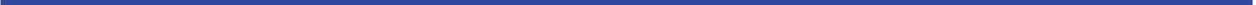 63
IV. INNE ZADANIA DOTYCZĄCE OBSZARU OŚWIATY

Zrealizowane projekty i programy w placówkach oświatowych
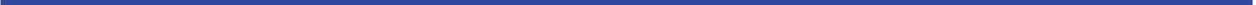 Projekt „Kreatywny uczeń – innowacyjna szkoła”. W ramach projektu, w trzech piaseczyńskich placówkach oświatowych: Szkole Podstawowej Nr 5 w Piasecznie, Szkole Podstawowej w Złotokłosie i Szkole Podstawowej w Jazgarzewie realizowane są wybrane zajęcia dodatkowe z zakresu programowania, robotyki, matematyki, przedsiębiorczości, przyrody oraz Naukowe Show (pokazy z suchym lodem, ciekłym azotem) i półkolonie Szalony Naukowiec.
Program „Junior Sport” zorganizowano i prowadzono systematycznie, jako bezpłatne zajęcia pozalekcyjne dla dzieci z wychowania fizycznego. Zajęcia prowadzone były przez trenerów, nauczycieli wychowania fizycznego zatrudnionych w ramach projektu w:
Szkole Podstawowej nr 1 im. J. Kilińskiego w Piasecznie,
Szkole Podstawowej nr 2 im. E. Krauze w Piasecznie,
Szkole Podstawowej im. T. Kościuszki w Głoskowie,
Szkole Podstawowej w Zespole Szkół Publicznych w Zalesiu Górnym,
Szkole Podstawowej nr 3 w Zespole Szkół Publicznych w Piasecznie,
Szkole Podstawowej w Zespole Szkół Publicznych im. Ks. Jana Twardowskiego w Chylicach,
Szkole Podstawowej w Zespole Szkół Publicznych w Złotokłosie. 
Program „Szkolny Klub Sportowy” pozwolił na kontynuację bezpłatnych zajęć sportowych, które zostały zapoczątkowane w siedmiu piaseczyńskich placówkach oświatowych w ramach programu „Junior Sport”.
64
IV. INNE ZADANIA DOTYCZĄCE OBSZARU OŚWIATY

Zrealizowane projekty i programy w placówkach oświatowych
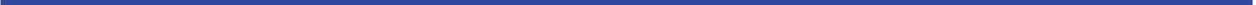 Program profilaktyczny „Piękny uśmiech” dotyczący zapobiegania próchnicy wśród dzieci w klasach I-VI szkoły podstawowej. Realizatorem zadania jest: Samodzielny Zespół Publicznych Zakładów Lecznictwa Otwartego.
„Ważne sprawy przedszkolaka” - głównym celem projektu było przekazanie wiedzy rodzicom oraz specjalistom przedszkolnym z zakresu rozwoju emocjonalnego i psychofizycznego dziecka, a tym samym poprawy aktualnej sytuacji związanej z przemocą fizyczną i emocjonalną, stosowaniem substancji psychoaktywnych w tym alkoholu przez rodziców lub opiekunów, nadużyciami czy nieporozumieniami - mogącym prowadzić do pojawiania się zjawisk patologicznych w rodzinach. Realizator : Instytut Psychologiczno-Psychoseksuologiczny Terapii i Szkoleń „Beata Vita”. Program realizowany był w 11 placówkach  publicznych przedszkoli.
Szczepienia przeciwko HPV - realizacja programu dotyczącego szczepień przeciwko zakażeniom brodawczaka ludzkiego hpv dla dzieci w wieku 13-14 lat (chłopcy i dziewczynki) zamieszkałych na terenie gminy Piaseczno - Realizatorem zadania jest: Samodzielny Zespół Publicznych Zakładów Lecznictwa Otwartego w Piasecznie i Przychodnia Zdrowie To My z Józefosławia.
65
IV. INNE ZADANIA DOTYCZĄCE OBSZARU OŚWIATY
Podjęte uchwały Rady Miejskiej w Piasecznie w roku szkolnym 2016/2017
UCHWAŁA NR 682/XXV/2016 RADY MIEJSKIEJ W PIASECZNIE z dnia 28 września 2016 r. w sprawie zmiany uchwały powołania Rady Oświatowej działającej przy Radzie Miejskiej w Piasecznie.
UCHWAŁA NR 705/XXVI/2016 RADY MIEJSKIEJ W PIASECZNIE z dnia 26 października 2016 r. w sprawie uchwalenia „Programu wspierania edukacji uzdolnionych dzieci i młodzieży w Gminie Piaseczno”.
UCHWAŁA NR 706/XXVI/2016 RADY MIEJSKIEJ W PIASECZNIE z dnia 26 października 2016 r. w sprawie zasad i trybu przyznawania stypendiów Burmistrza Miasta i Gminy Piaseczno za osiągnięcia naukowe dla uczniów, którzy osiągnęli wysokie wyniki w olimpiadach i konkursach przedmiotowych.
UCHWAŁA NR 707/XXVI/2016 RADY MIEJSKIEJ W PIASECZNIE z dnia 26 października 2016 r. określenia tygodniowego obowiązkowego wymiaru godzin zajęć nauczycieli realizujących w ramach stosunku pracy obowiązki określone dla stanowisk o różnym tygodniowym obowiązkowym wymiarze godzin oraz dla logopedów, pedagogów, psychologów, reedukatorów, rewalidatorów, doradców zawodowych, socjoterapeutów, nauczycieli gimnastyki korekcyjno-kompensacyjnej, nauczycieli zajęć z integracji sensorycznej, nauczycieli wspomagających w szkołach prowadzonych przez Gminę Piaseczno.
UCHWAŁA NR 844/XXX/2017 RADY MIEJSKIEJ W PIASECZNIE z dnia 18 stycznia 2017 r. w sprawie określenia środków przeznaczonych na pomoc zdrowotną dla nauczycieli i nauczycieli emerytów w budżecie Gminy Piaseczno oraz rodzaju świadczeń, warunków i sposobu udzielania pomocy zdrowotnej dla nauczycieli szkół i placówek prowadzonych przez Gminę Piaseczno.
66
IV. INNE ZADANIA DOTYCZĄCE OBSZARU OŚWIATY
Podjęte uchwały Rady Miejskiej w Piasecznie w roku szkolnym 2016/2017
UCHWAŁA NR 845/XXX/2017 RADY MIEJSKIEJ W PIASECZNIE z dnia 18 stycznia 2017 r. w sprawie zmiany uchwały Nr 1302/XLIII/2014 Rady Miejskiej w Piasecznie z dnia 12 lutego 2014 r. w sprawie opłat za świadczenia i czas przeznaczony na bezpłatne nauczanie, wychowanie i opiekę w publicznych przedszkolach i oddziałach przedszkolnych w szkołach podstawowych prowadzonych przez Gminę Piaseczno.
UCHWAŁA NR 861/XXXI/2017 RADY MIEJSKIEJ W PIASECZNIE z dnia 8 lutego 2017 r. w sprawie określenia kryteriów obowiązujących w postępowaniu rekrutacyjnym do klas pierwszych szkół podstawowych dla kandydatów zamieszkałych poza obwodem szkoły, przyznania liczby punktów za każde kryterium oraz określenia dokumentów niezbędnych do potwierdzenia spełniania kryteriów.
UCHWAŁA NR 862/XXXI/2017 RADY MIEJSKIEJ W PIASECZNIE z dnia 8 lutego 2017 r. w sprawie określenia kryteriów drugiego etapu postępowania rekrutacyjnego do publicznych przedszkoli i oddziałów przedszkolnych w szkołach podstawowych, przyznania liczby punktów za każde z kryteriów oraz określenia dokumentów niezbędnych do ich potwierdzenia.
UCHWAŁA NR 863/XXXI/2017 RADY MIEJSKIEJ W PIASECZNIE z dnia 8 lutego 2017 r. w sprawie projektu dostosowania sieci publicznych szkół podstawowych i gimnazjów, prowadzonych przez Gminę Piaseczno oraz inny organ niż Gmina Piaseczno, do nowego ustroju szkolnego, wprowadzonego ustawą – Prawo oświatowe.
67
IV. INNE ZADANIA DOTYCZĄCE OBSZARU OŚWIATY
Podjęte uchwały Rady Miejskiej w Piasecznie w roku szkolnym 2016/2017
UCHWAŁA NR 912/XXXII/2017 RADY MIEJSKIEJ W PIASECZNIE z dnia 22 marca 2017 r. w sprawie dostosowania sieci publicznych szkół podstawowych i gimnazjów, prowadzonych przez Gminę Piaseczno oraz inny organ niż Gmina Piaseczno, do nowego ustroju szkolnego, wprowadzonego ustawą – Prawo oświatowe.
UCHWAŁA NR 913/XXXII/2017 RADY MIEJSKIEJ W PIASECZNIE z dnia 22 marca 2017 r. w sprawie określenia regulaminu otwartego konkursu ofert na realizację zadania publicznego w zakresie wychowania przedszkolnego oraz kryteriów wyboru ofert dla dzieci zamieszkałych na terenie Gminy Piaseczno.
UCHWAŁA NR 940/XXXIII/2017 RADY MIEJSKIEJ W PIASECZNIE z dnia 19 kwietnia 2017 r. w sprawie zmiany uchwały nr 940/XXXIV/2013 Rady Miejskiej w Piasecznie z dnia 15 maja 2013 r. w sprawie trybu udzielania i rozliczania dotacji dla szkół i placówek niepublicznych oraz publicznych prowadzonych przez inne niż Gmina Piaseczno osoby prawne i osoby fizyczne oraz trybu i zakresu kontroli prawidłowości pobrania i wykorzystania udzielonej dotacji.
UCHWAŁA NR 1051/XXXVI/2017 RADY MIEJSKIEJ W PIASECZNIE z dnia 5 lipca 2017 r. w sprawie ustalenia sieci prowadzonych przez Gminę Piaseczno publicznych przedszkoli i oddziałów przedszkolnych w szkołach podstawowych.
UCHWAŁA NR 1055/XXXVII/2017 RADY MIEJSKIEJ W PIASECZNIE z dnia 30 sierpnia 2017 r. w sprawie zmiany uchwały nr 912/XXXII/2017 Rady Miejskiej w Piasecznie z dnia 22 marca 2017 r. w sprawie dostosowania sieci publicznych szkół podstawowych i gimnazjów, prowadzonych przez Gminę Piaseczno oraz inny organ niż Gmina Piaseczno do nowego ustroju szkolnego, wprowadzonego ustawą – Prawo oświatowe.
68